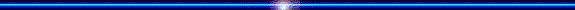 PHÒNG GIÁO DỤC VÀ ĐÀO TẠO QUẬN LONG BIÊN
TRƯỜNG THCS LÊ QUÝ ĐÔN
------------------------------
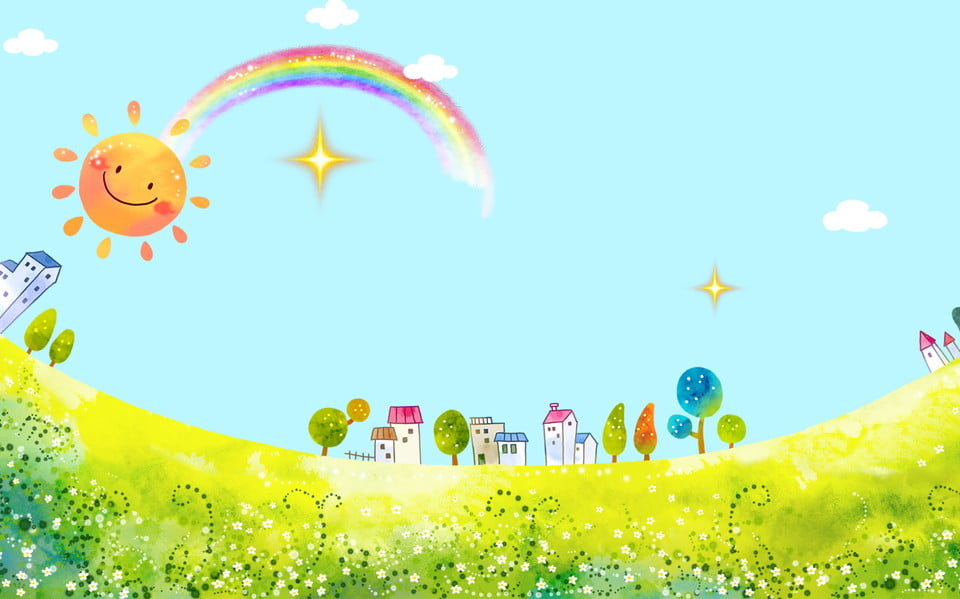 KÍNH CHÀO QUÝ THẦY CÔ VÀ CÁC EM HỌC SINH
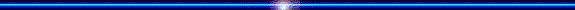 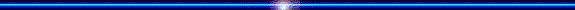 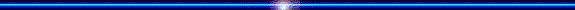 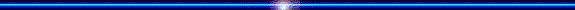 TOÁN 6 – Số học
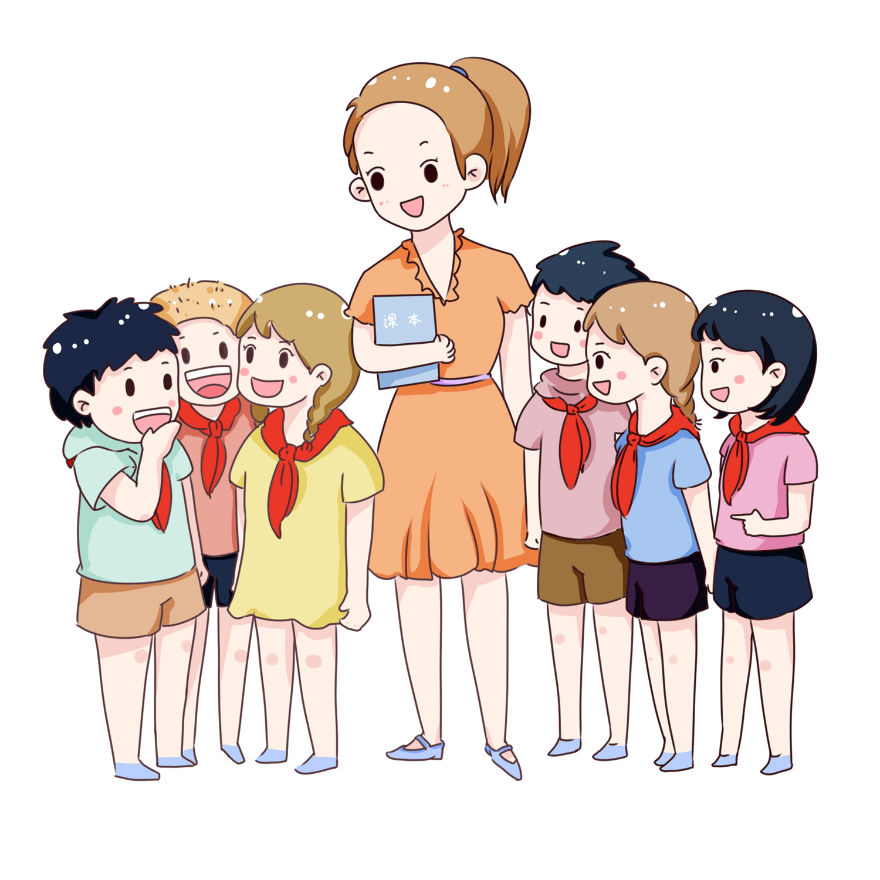 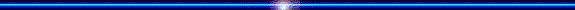 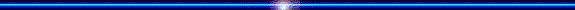 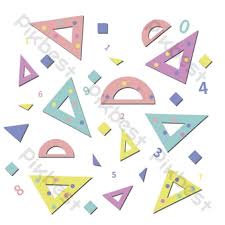 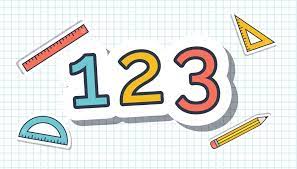 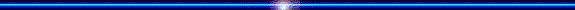 HOẠT ĐỘNG MỞ ĐẦU
BIÊN TẬP VIÊN
TRÒ CHƠI:
Các bạn HS với vai trò là các thực tập sinh cho vị trí biên tập viên dự báo thời tiết cần vượt qua thử thách chắt lọc thông tin dựa vào khả năng nghe mà không có hình ảnh minh họa, nhiệm vụ của các bạn là lắng nghe bản tin dự báo thời tiết và ghi lại nhiệt độ thấp nhất của thành phố Niu Oóc (New York) Mỹ trong các ngày từ 06/01/2020 (thứ Hai) đến 12/01/2020 (Chủ nhật).
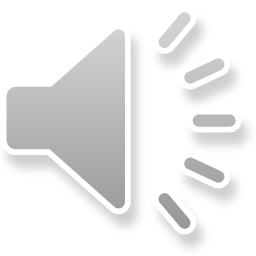 Đáp án:
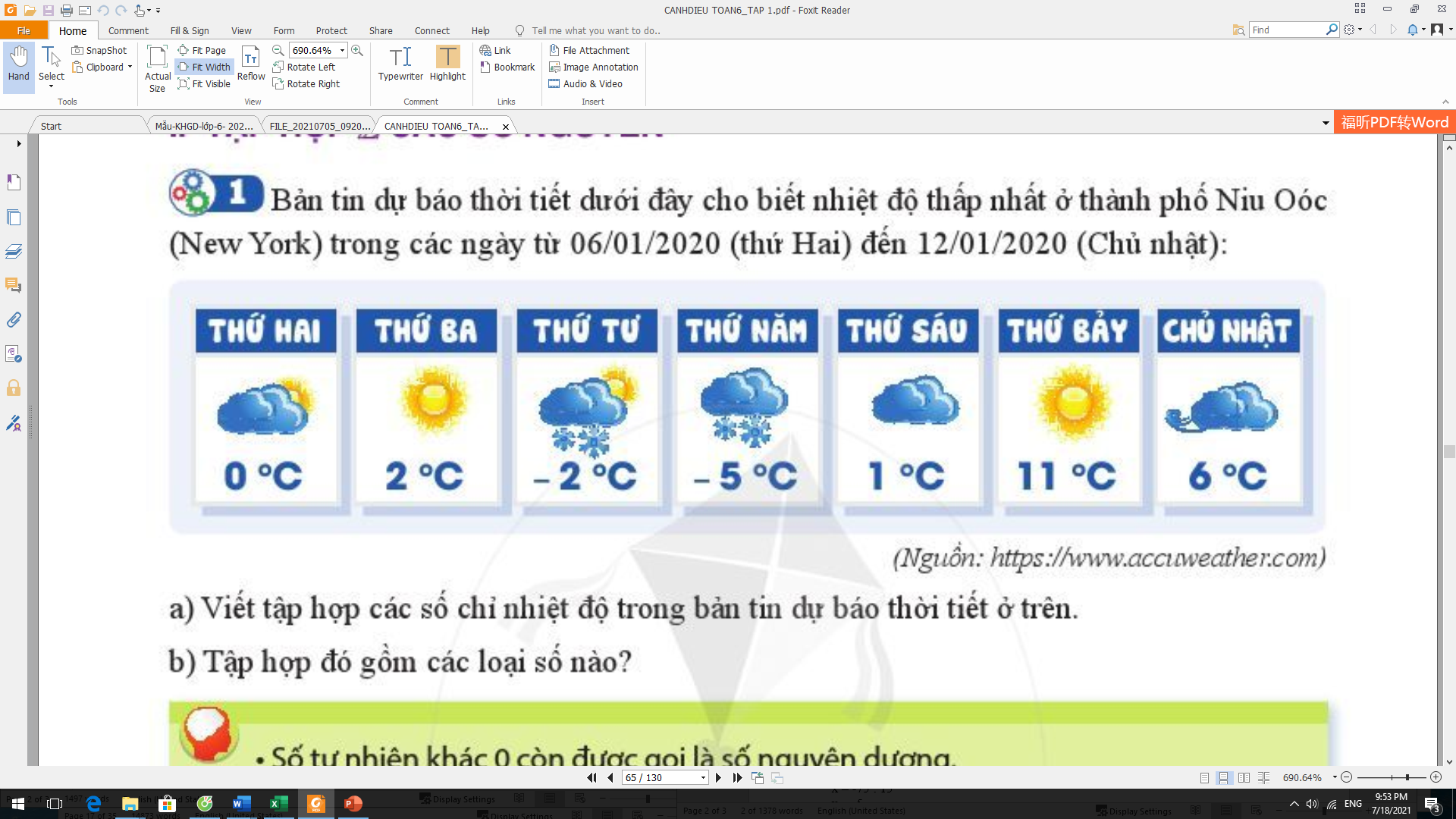 
TẬP HỢP CÁC SỐ NGUYÊN
Bài 2:

1. Tập hợp     các số nguyên
Chỉ ra các số nguyên âm vừa thống kê trong trò chơi và nêu cách nhận biết số nguyên âm?
Dự đoán: Thế nào là số nguyên dương?
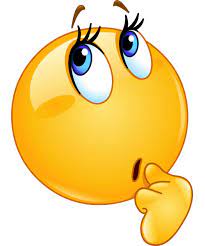 TẬP HỢP CÁC SỐ NGUYÊN
Bài 2:
1. Tập hợp     các số nguyên
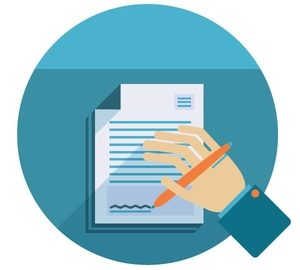 
a) Số nguyên dương
Số tự nhiên khác 0 còn được gọi là số nguyên dương.
Chú ý: 
- Số 0 không phải là số nguyên âm, cũng không phải là số nguyên dương.
- Số nguyên dương 1, 2, 3, ... đều mang dấu “+” nên còn được viết là +1, +2, +3
TẬP HỢP CÁC SỐ NGUYÊN
Bài 2:

b) Tập hợp     các số nguyên
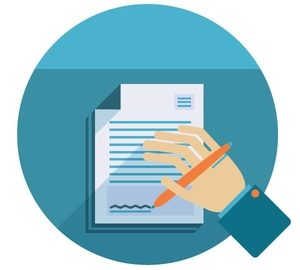 TẬP HỢP CÁC SỐ NGUYÊN
Bài 2:
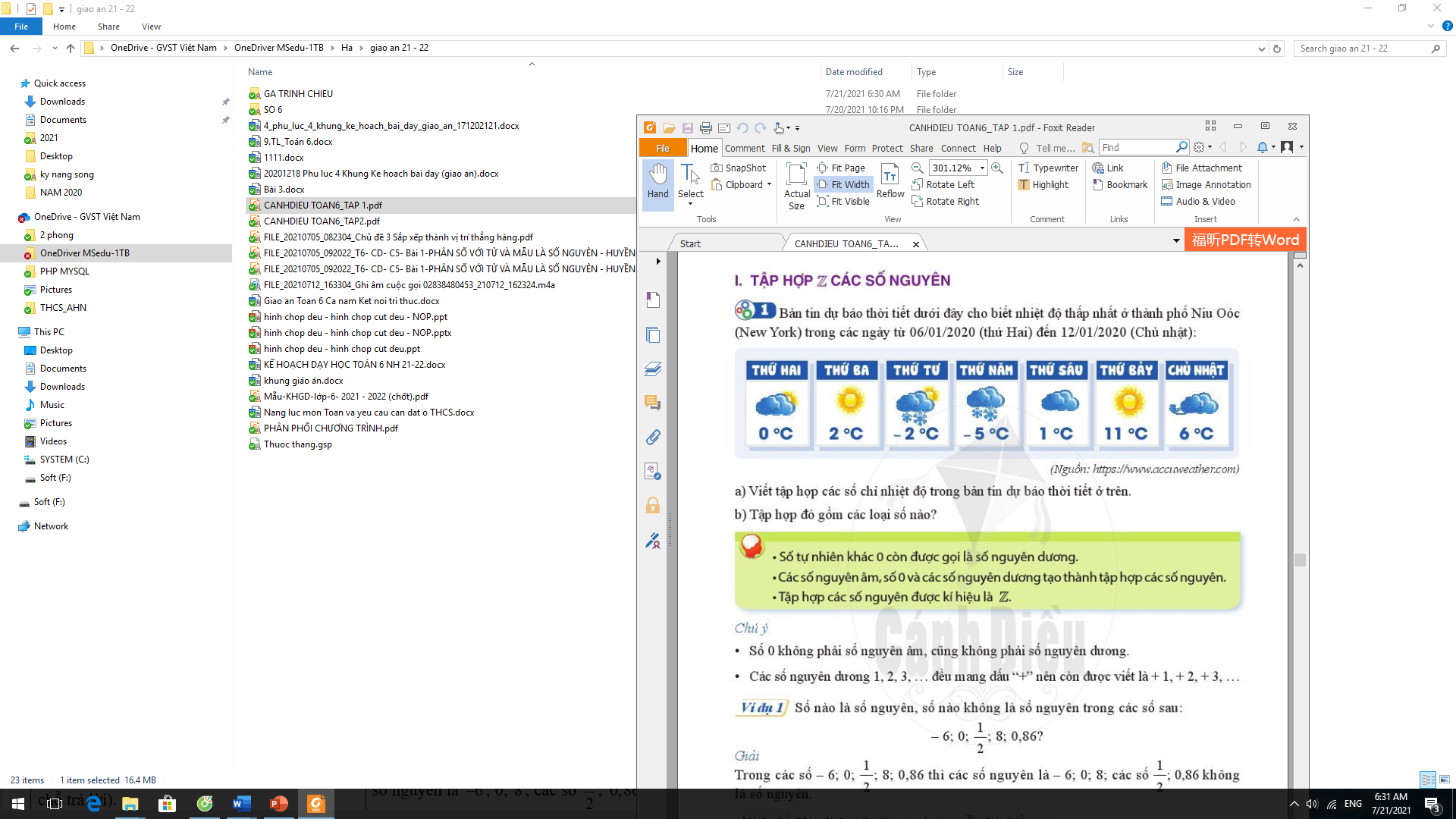 
Giải
a) Tập hợp các số chỉ nhiệt độ trong bản tin dự báo thời tiết ở trên là:
b) Tập hợp trên gồm số 0; số nguyên âm, số nguyên dương.
*) Các số nguyên âm, số 0 và các số nguyên dương tạo thành tập hợp các số nguyên.
*) Tập hợp các số nguyên được ký hiệu là
TẬP HỢP CÁC SỐ NGUYÊN
Bài 2:
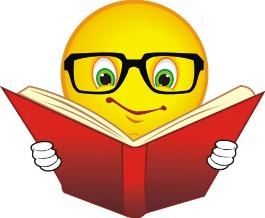 Ví dụ 1: Số nào là số nguyên, số nào không là số nguyên trong các số sau:
-6; 0;      ; 8; 0,86
-6; 0;      ; 8; 0,86?
Trong các số                              thì các số nguyên là -6; 0; 8;

Giải
Các số     ; 0,86 không là số nguyên
Ví dụ 2: Xác định tính đúng, sai của mỗi phát biểu sau:
Mỗi số tự nhiên đều là số nguyên;
Mỗi số tự nhiên đều là số nguyên dương.

Giải
a) Đúng
b) Sai
TẬP HỢP CÁC SỐ NGUYÊN
Bài 2:
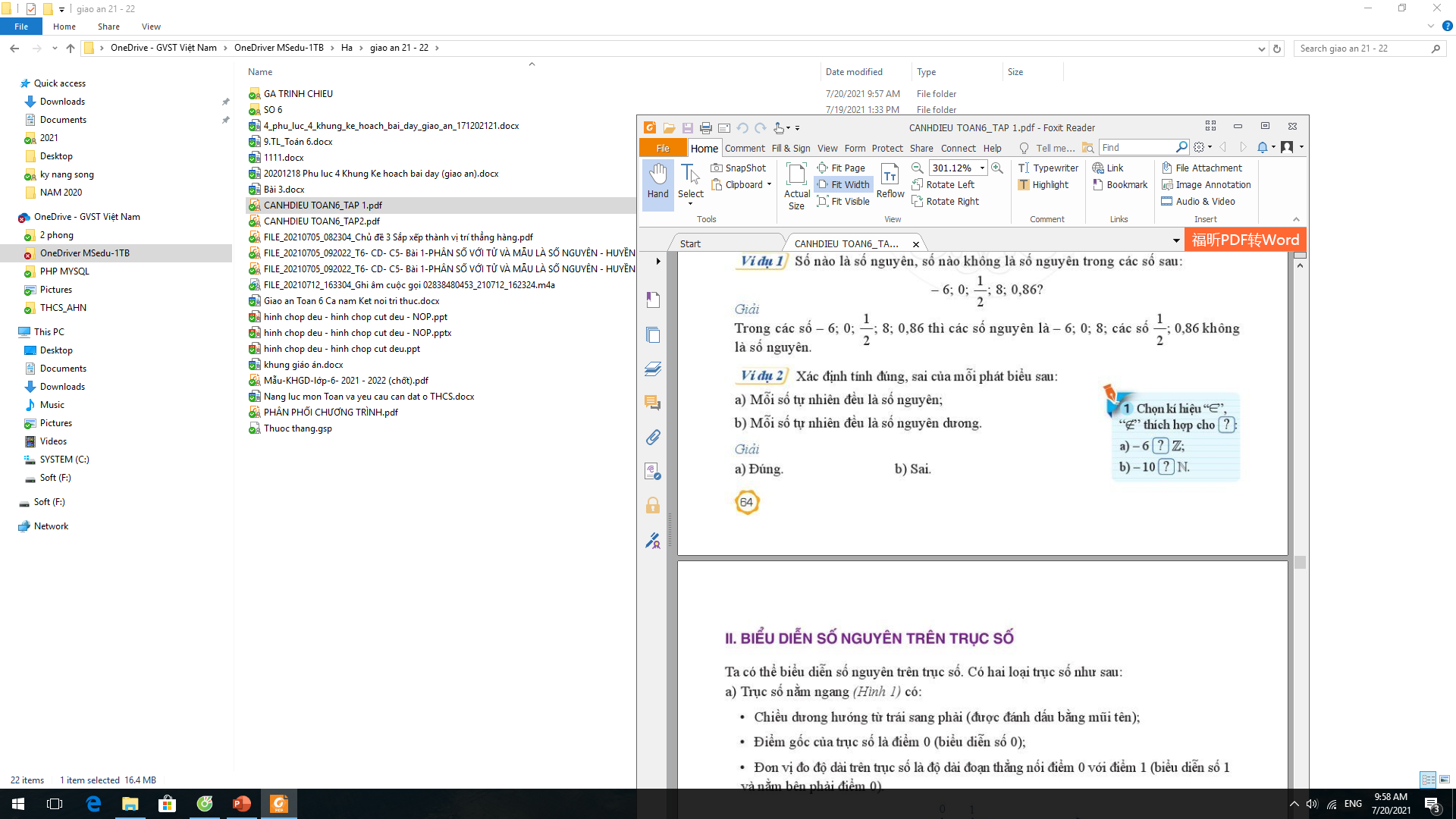 Chọn kí hiệu “  ”, “   ” thích hợp cho      :
b) -20
a) -16

Giải
b) -20
a) -16
TẬP HỢP CÁC SỐ NGUYÊN
Bài 2:

2. Biểu diễn số nguyên trên trục số
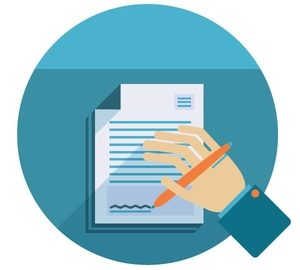 Tia số
1
0
2
3
4
5
TẬP HỢP CÁC SỐ NGUYÊN
Bài 2:
Trục số:
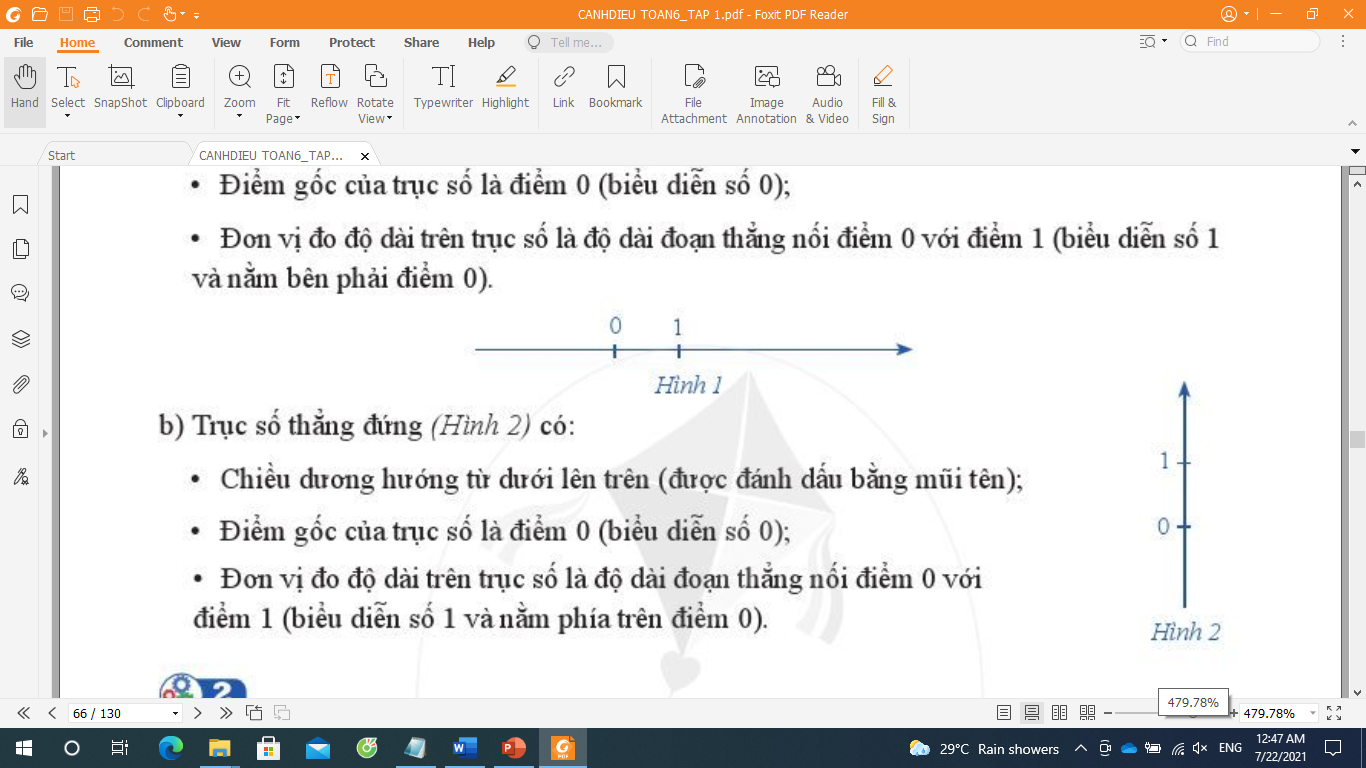 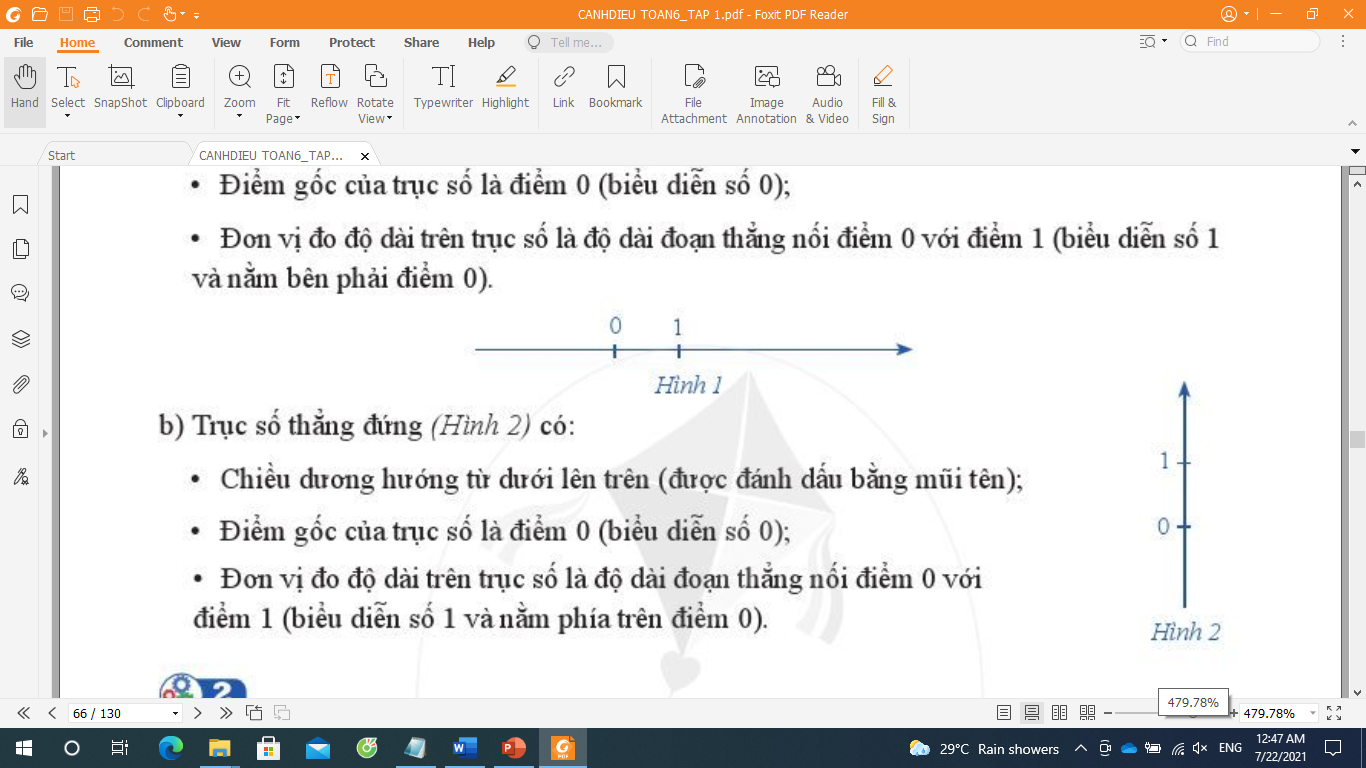 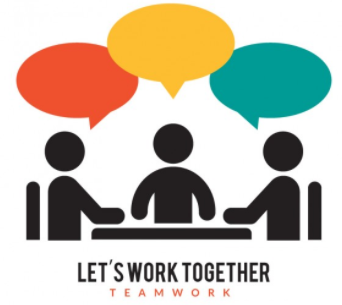 Trục số nằm ngang
Hoạt động nhóm 4: Quan sát hình 1, 2, kết hợp đọc thông tin SGK để điền vào bảng:
Trục số thẳng đứng
TẬP HỢP CÁC SỐ NGUYÊN
Bài 2:
Trục số:
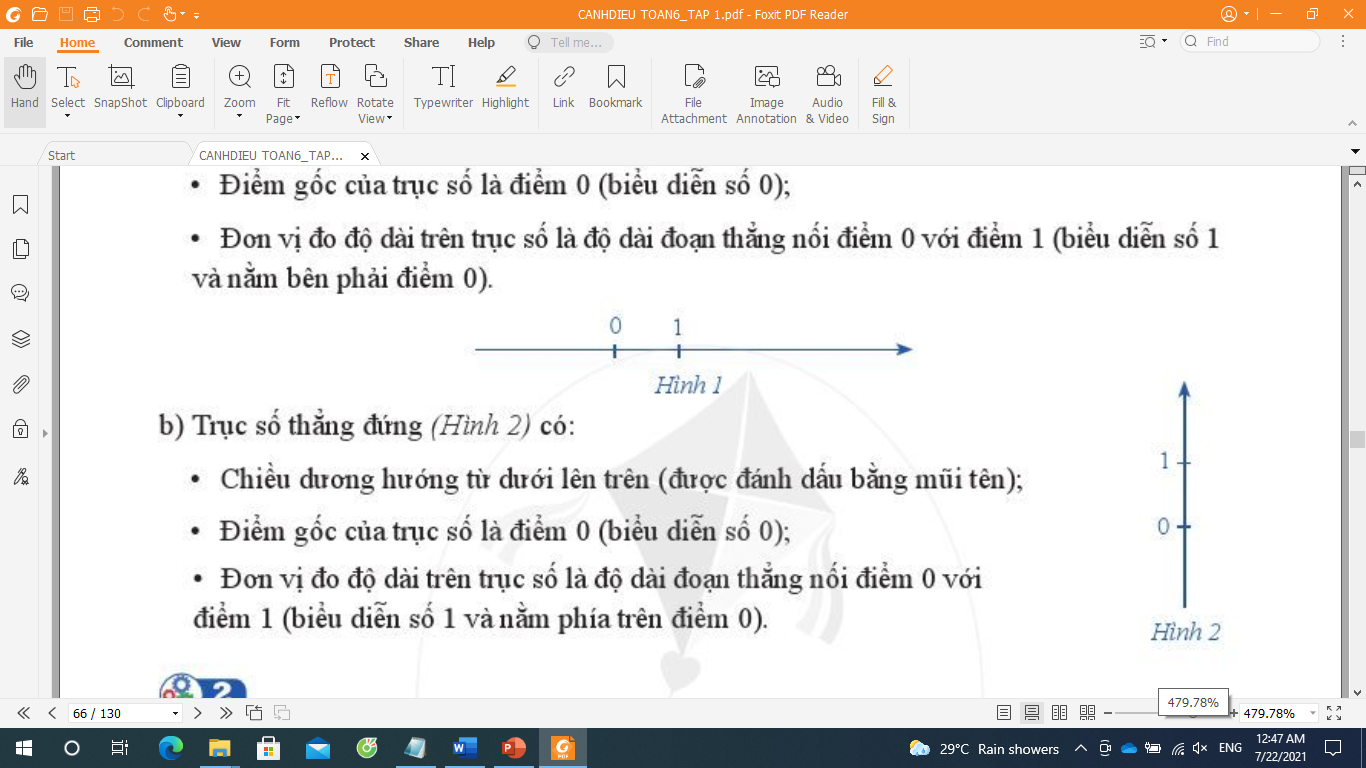 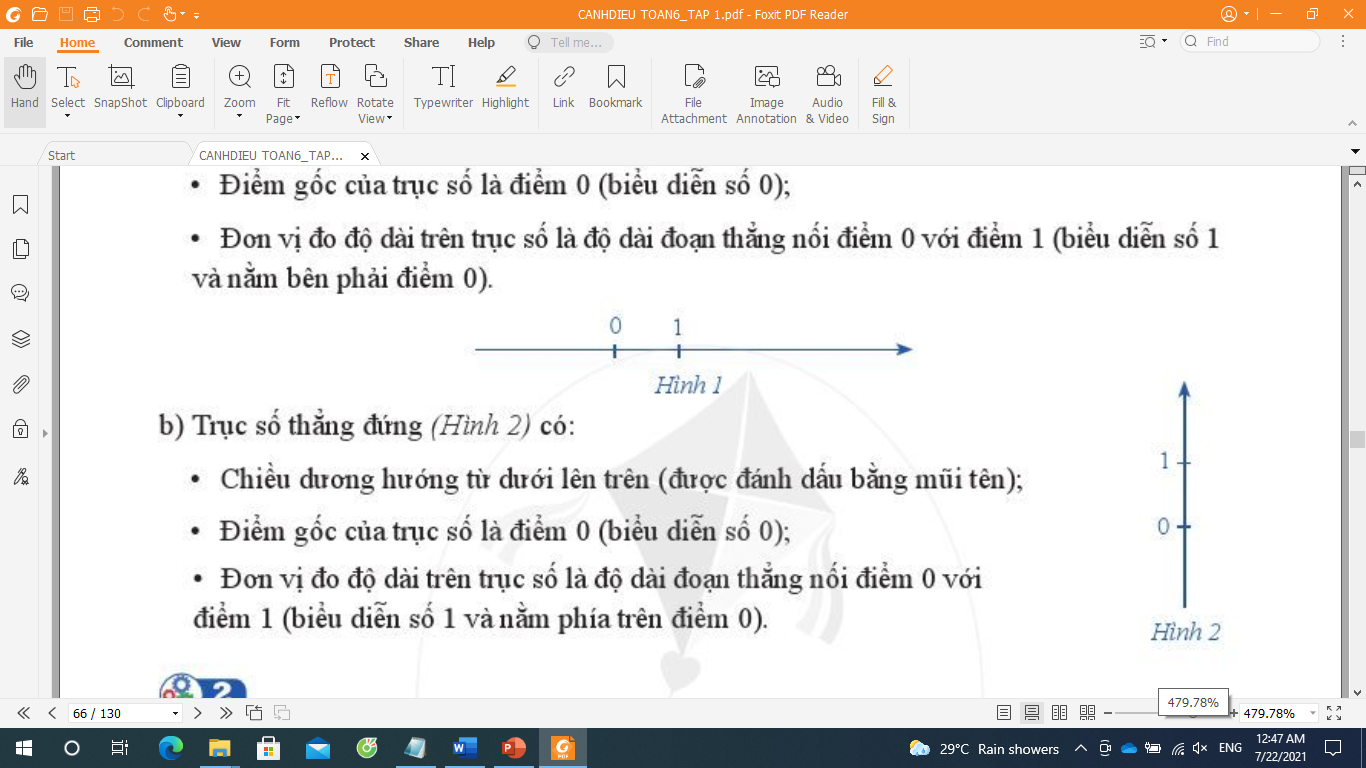 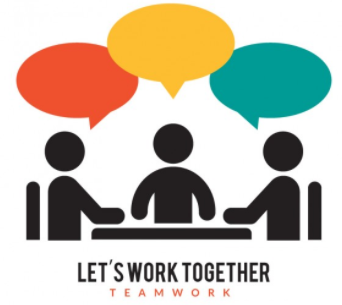 Trục số nằm ngang
Hoạt động nhóm 4: Quan sát hình 1, 2, kết hợp đọc thông tin SGK để điền vào bảng:
Trục số thẳng đứng

Trái sang phải
Dưới lên trên
Điểm 0
Điểm 0
bên phải điểm 0
phía trên điểm 0
TẬP HỢP CÁC SỐ NGUYÊN
Bài 2:
HOẠT ĐỘNG HÌNH THÀNH KIẾN THỨC
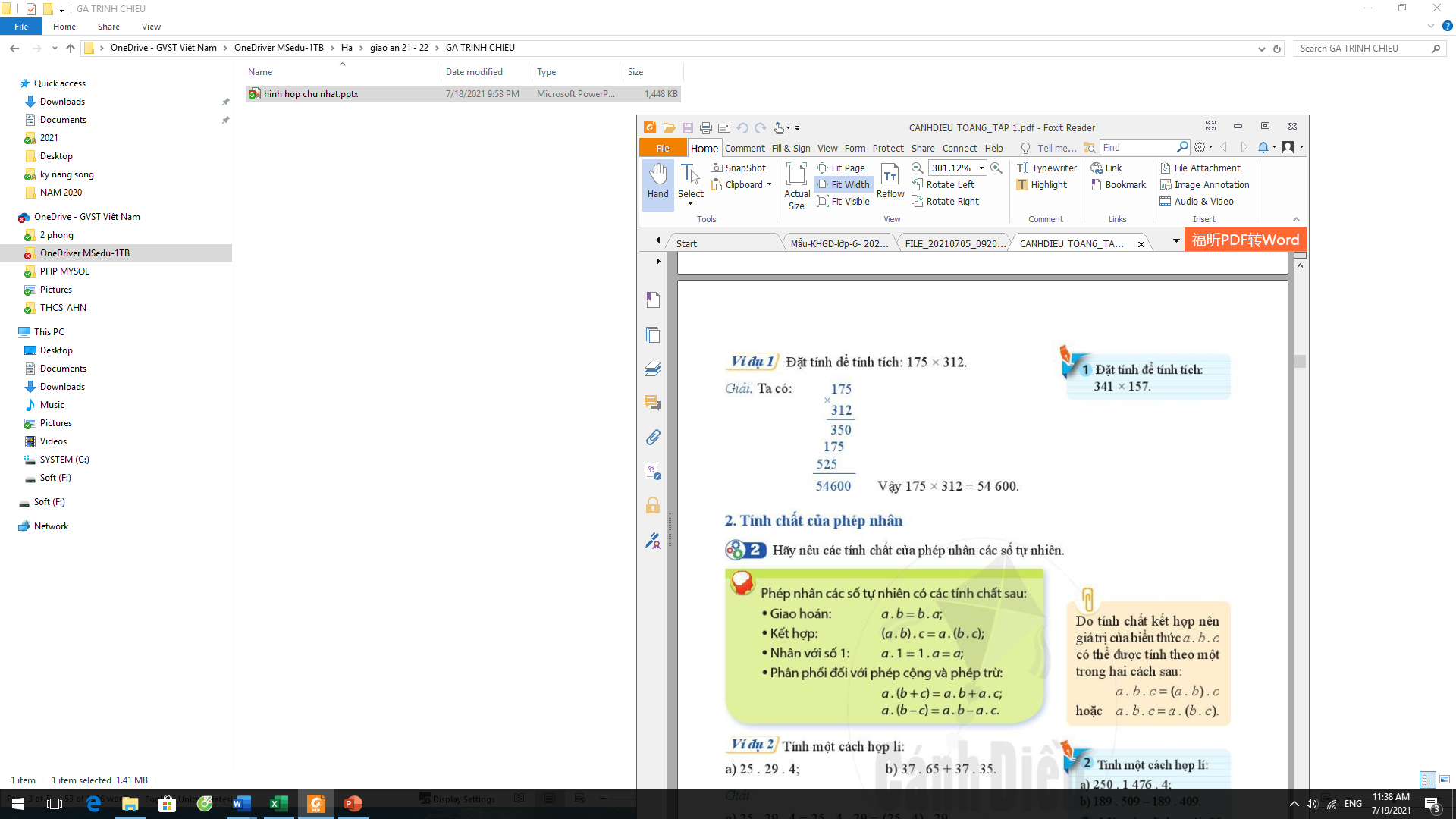 a) Quan sát những điểm biểu diễn các số nguyên -5, -4, -2, 3, 5 trên trục số nằm ngang ở Hình 3 rồi nêu nhận xét vị trí của những điểm đó so với điểm gốc 0.
-1
1
-5
0
-4
-3
2
3
-2
4
5
Hình 3

Giải
a) Điểm -5; -4; -2 nằm ở bên trái điểm 0, điểm 3; 5 nằm ở bên phải điểm 0.
TẬP HỢP CÁC SỐ NGUYÊN
Bài 2:
HOẠT ĐỘNG HÌNH THÀNH KIẾN THỨC
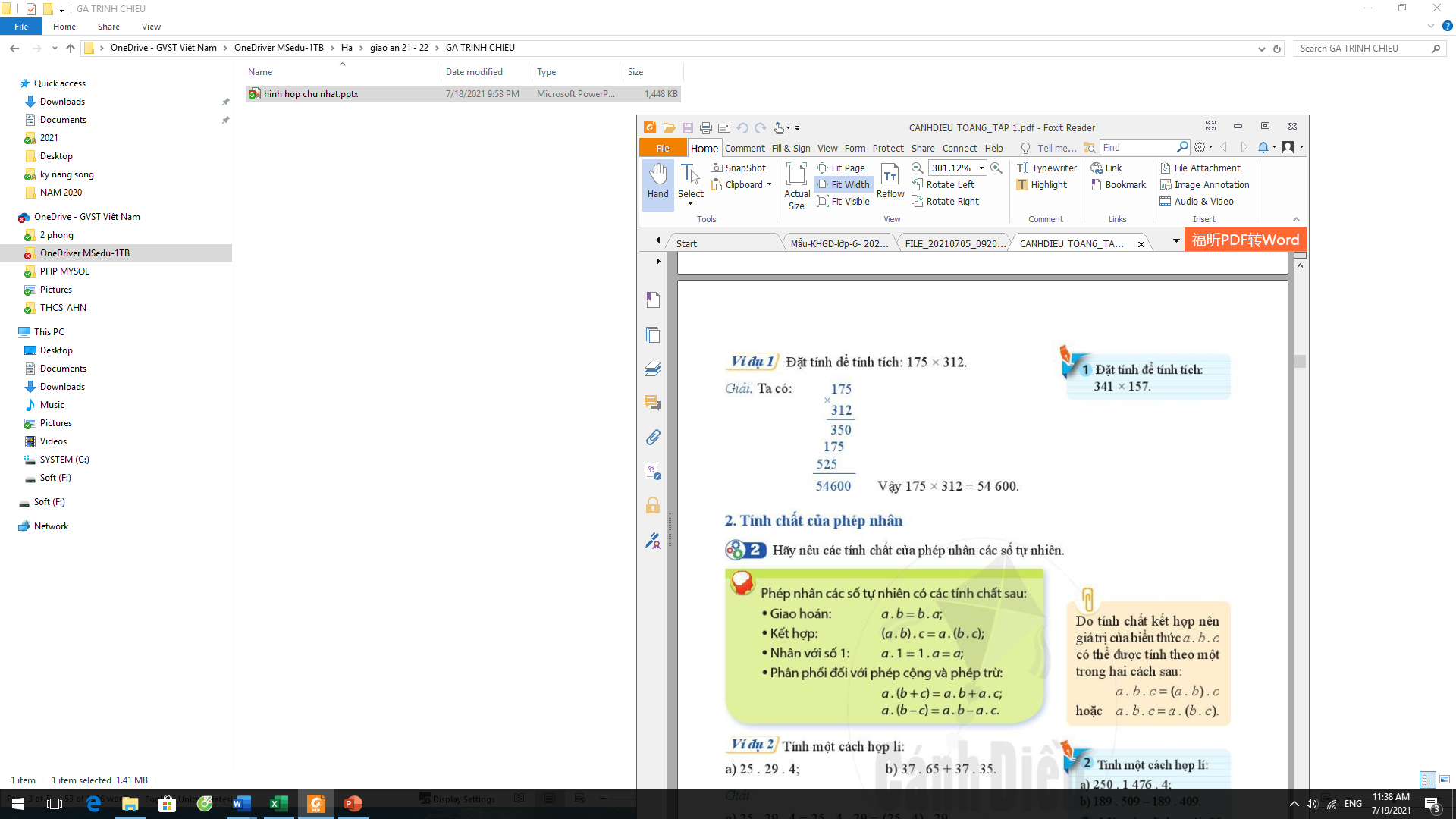 b) Nêu số đo nhiệt độ được chỉ trong mỗi nhiệt kế và biểu diễn các số đó trên trục số thẳng đứng ở Hình 4.

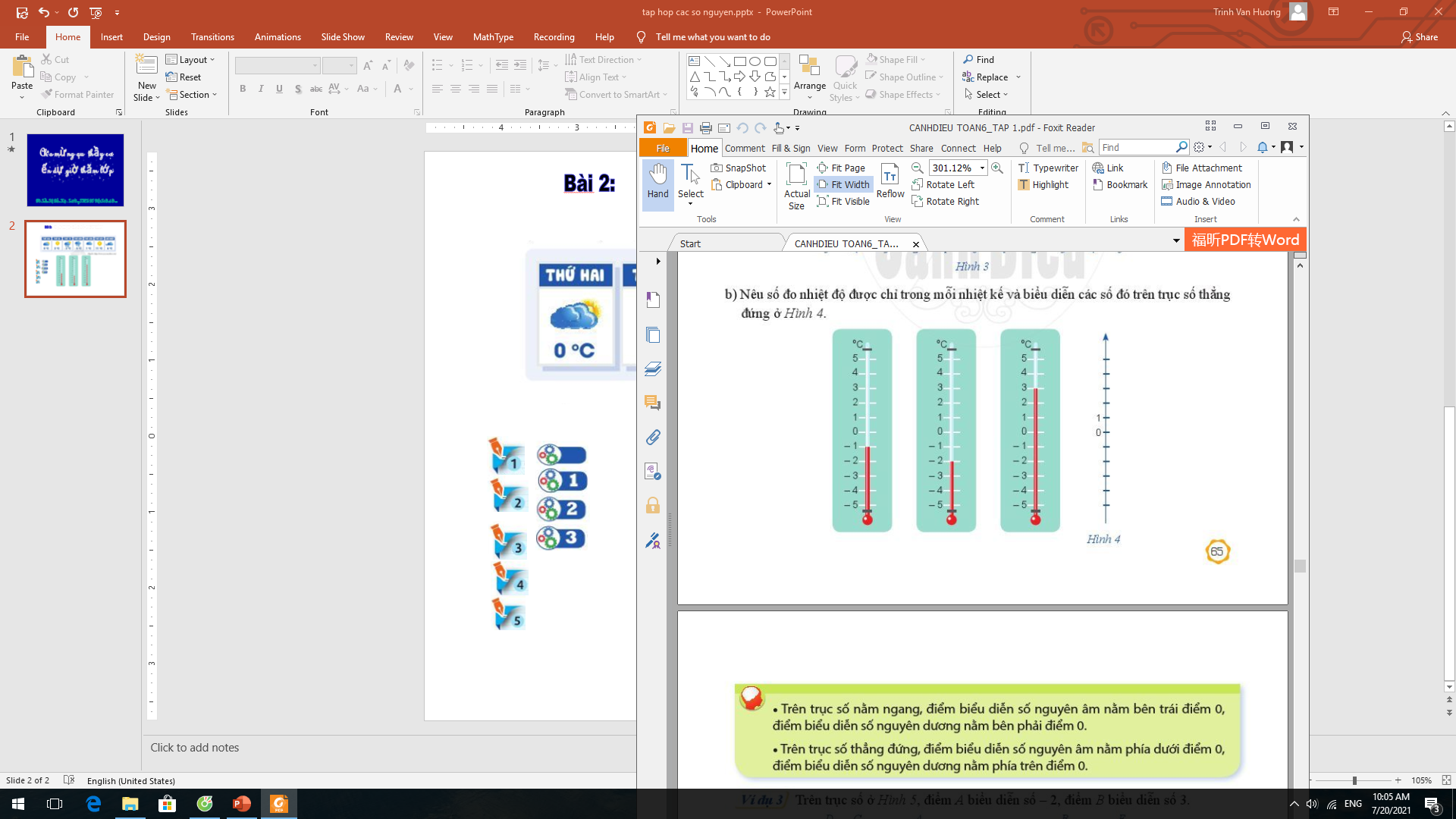 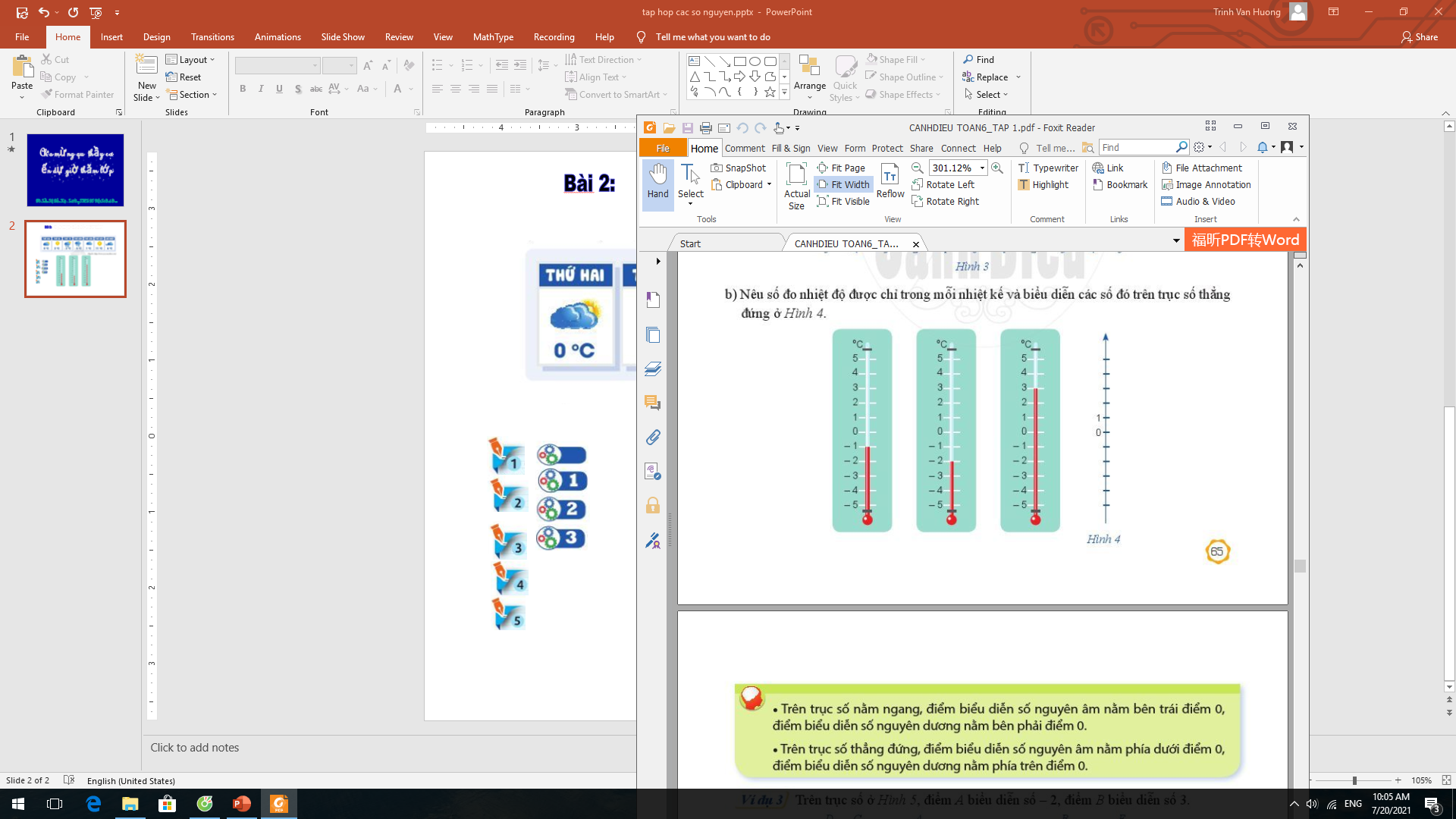 Giải
3
-1
-2
TẬP HỢP CÁC SỐ NGUYÊN
Bài 2:
HOẠT ĐỘNG HÌNH THÀNH KIẾN THỨC
Hãy nhận xét vị trí các số nguyên âm, số nguyên dương so với điểm 0 trên trục số.
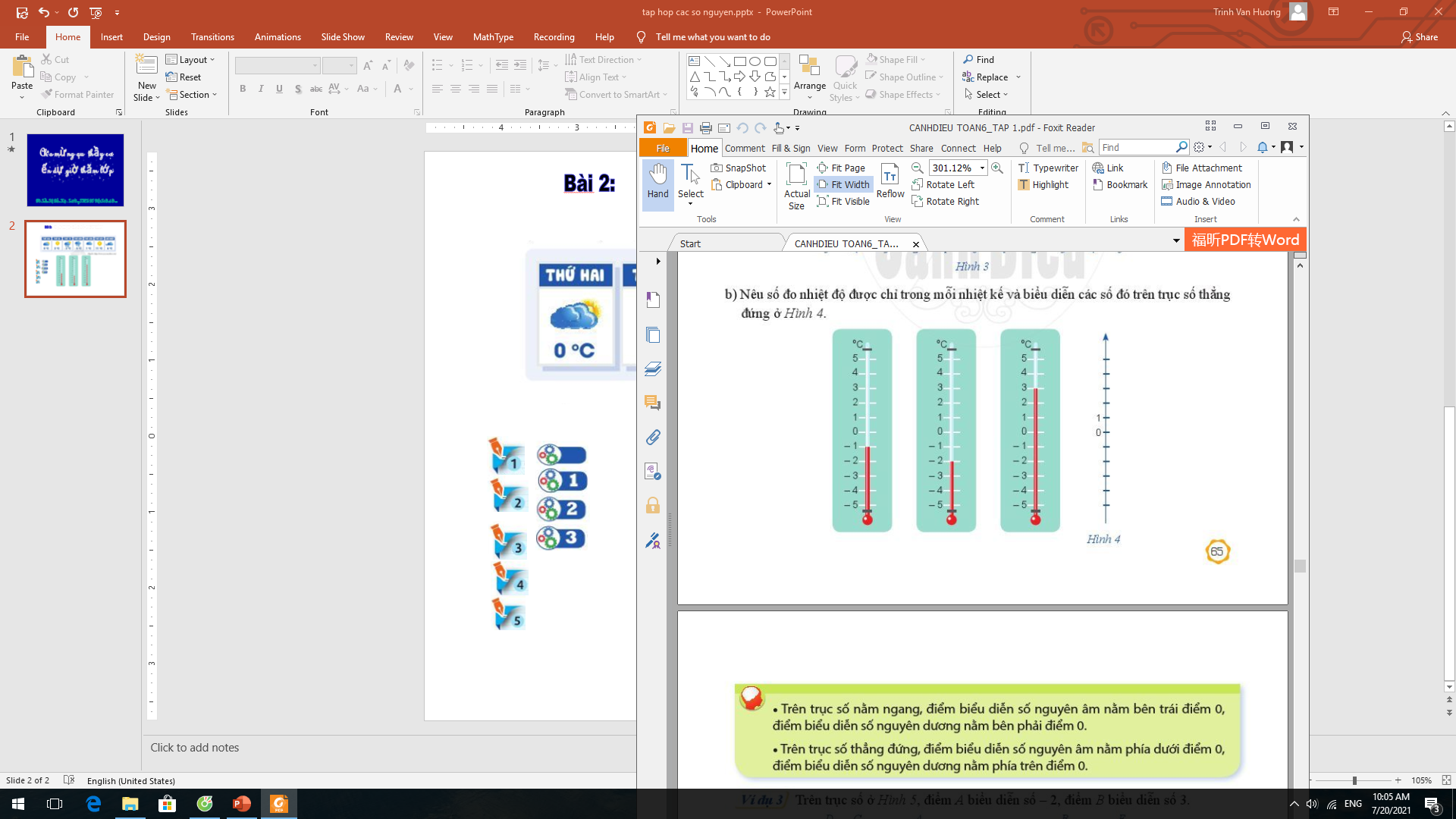 -1
1
-5
0
-4
-3
2
3
-2
4
5
3

* Trên trục số nằm ngang, điểm biểu diễn số nguyên âm nằm bên trái điểm 0, điểm biểu diễn số nguyên dương nằm bên phải điểm 0.
* Trên trục số thẳng đứng, điểm biểu diễn số nguyên âm nằm phía dưới điểm 0, điểm biểu diễn số nguyên dương nằm phía trên điểm 0.
-1
-2
TẬP HỢP CÁC SỐ NGUYÊN
Bài 2:
HOẠT ĐỘNG HÌNH THÀNH KIẾN THỨC
Ví dụ 3: Trên trục số ở Hình 5, điểm A biểu diễn số -2, điểm B biểu diễn số 3.
E
D
C
B
A
-1
1
-5
0
Hình 5
-4
-3
2
3
-2
4
5
Quan sát Hình 5 và trả lời các câu hỏi:
 Điểm C biểu diễn số nào?
 Điểm nào biểu diễn số -5?
 Điểm nào biểu diễn số 5?
Giải
Điểm C biểu diễn số -4.
 Điểm D biểu diễn số -5.
 Điểm E biểu diễn số 5.
TẬP HỢP CÁC SỐ NGUYÊN
Bài 2:
HOẠT ĐỘNG HÌNH THÀNH KIẾN THỨC
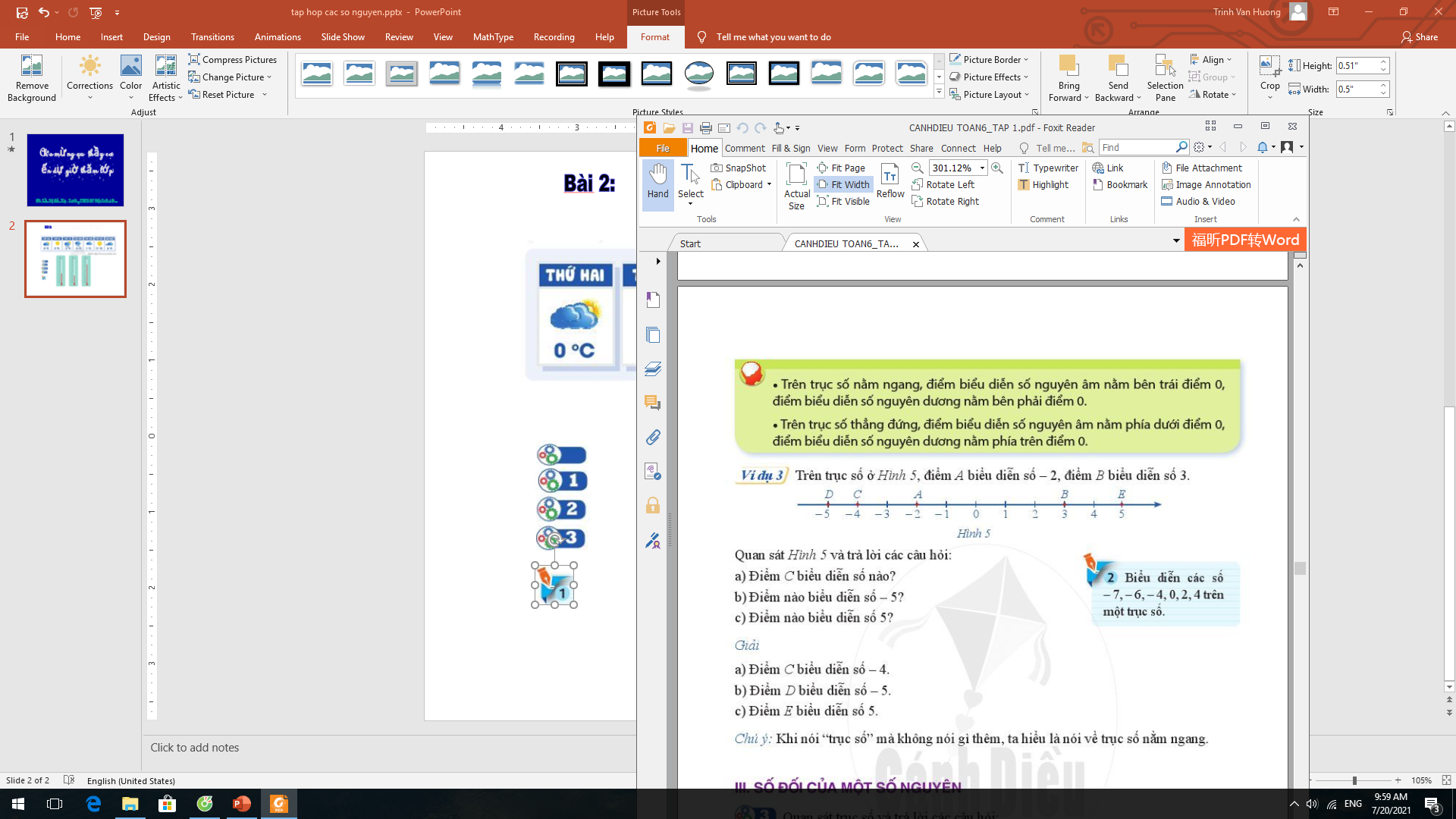 Biểu diễn các số -7, -6, -4, 0, 2, 4 trên một trục số.

4
2
0
-7
-6
0
4
2
-4
Chú ý: (SGK)
-4
-6
-7
HOẠT ĐỘNG LUYỆN TẬP
Viết các số nguyên biểu thị số tiền trong các tình huống sau:
a) Ông A nợ 700 000 đồng.
b) Bà B có 1 000 000 đồng.
Giải
a) -700 000
b) 1 000 000
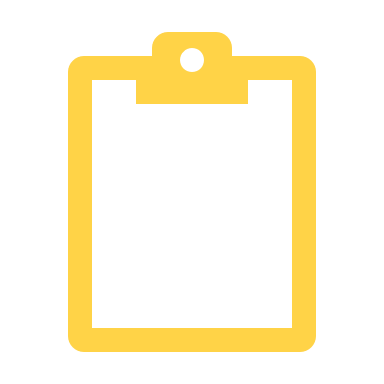 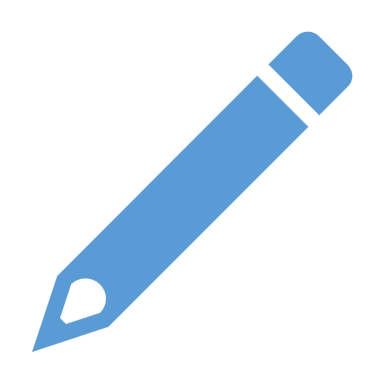 HOẠT ĐỘNG VẬN DỤNG
Hãy đọc thông tin, viết các số nguyên biểu thị độ cao so với mực nước biển của địa danh sau, rồi cho biết các số đó là số nguyên âm hay số nguyên dương? 
a) Bhutan					b) Lưu vực Turpan
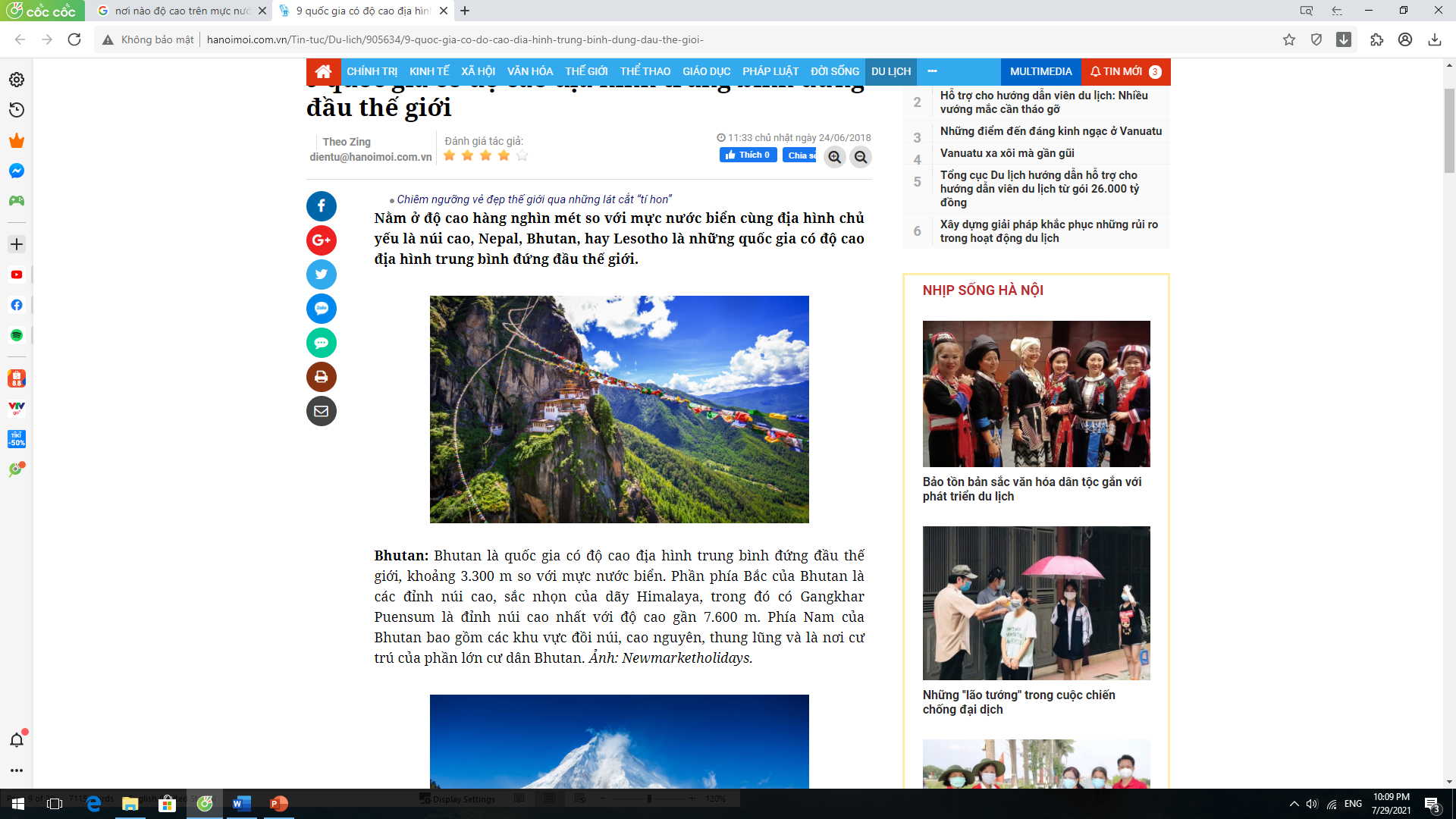 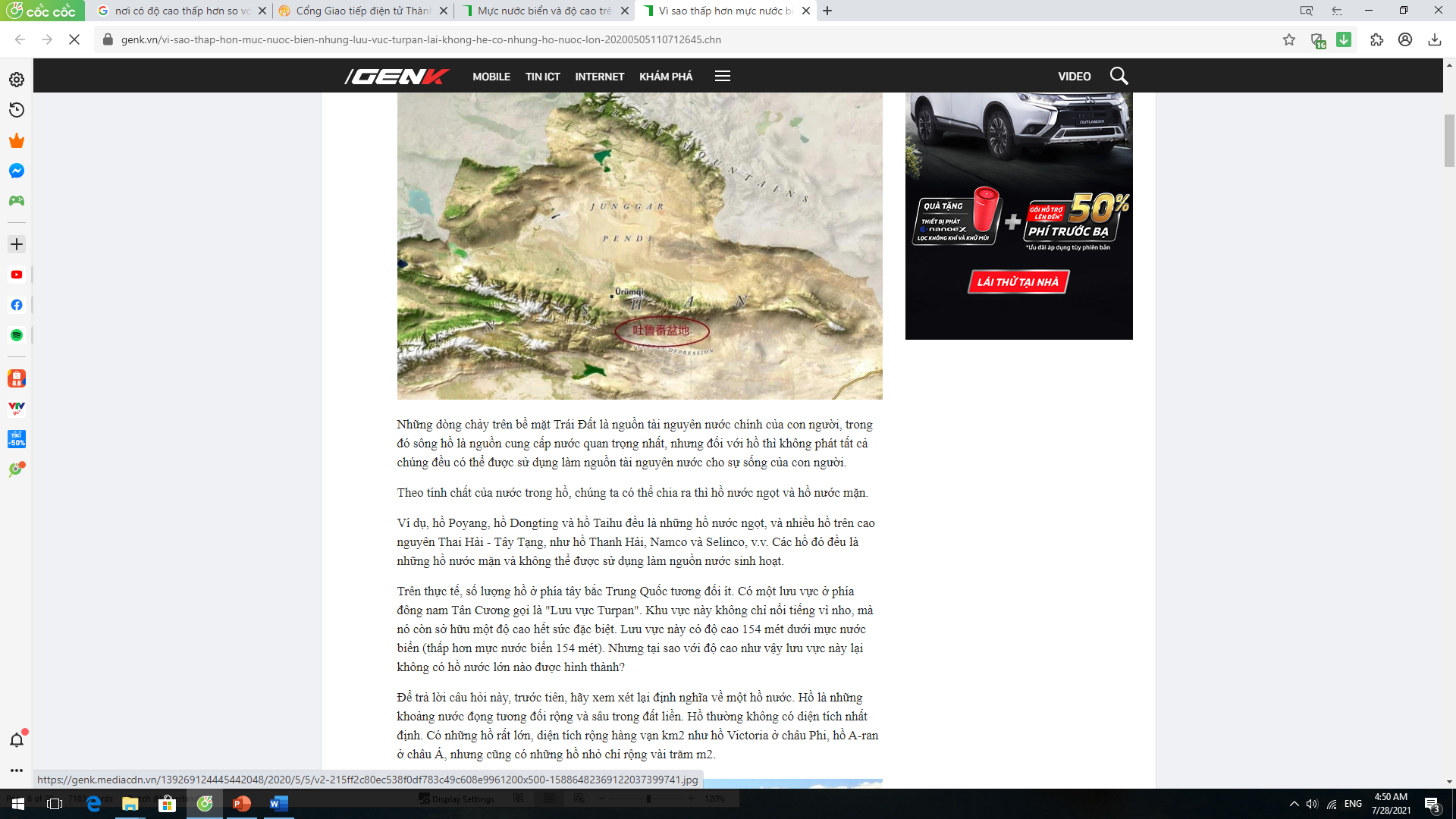 -154: là số nguyên âm
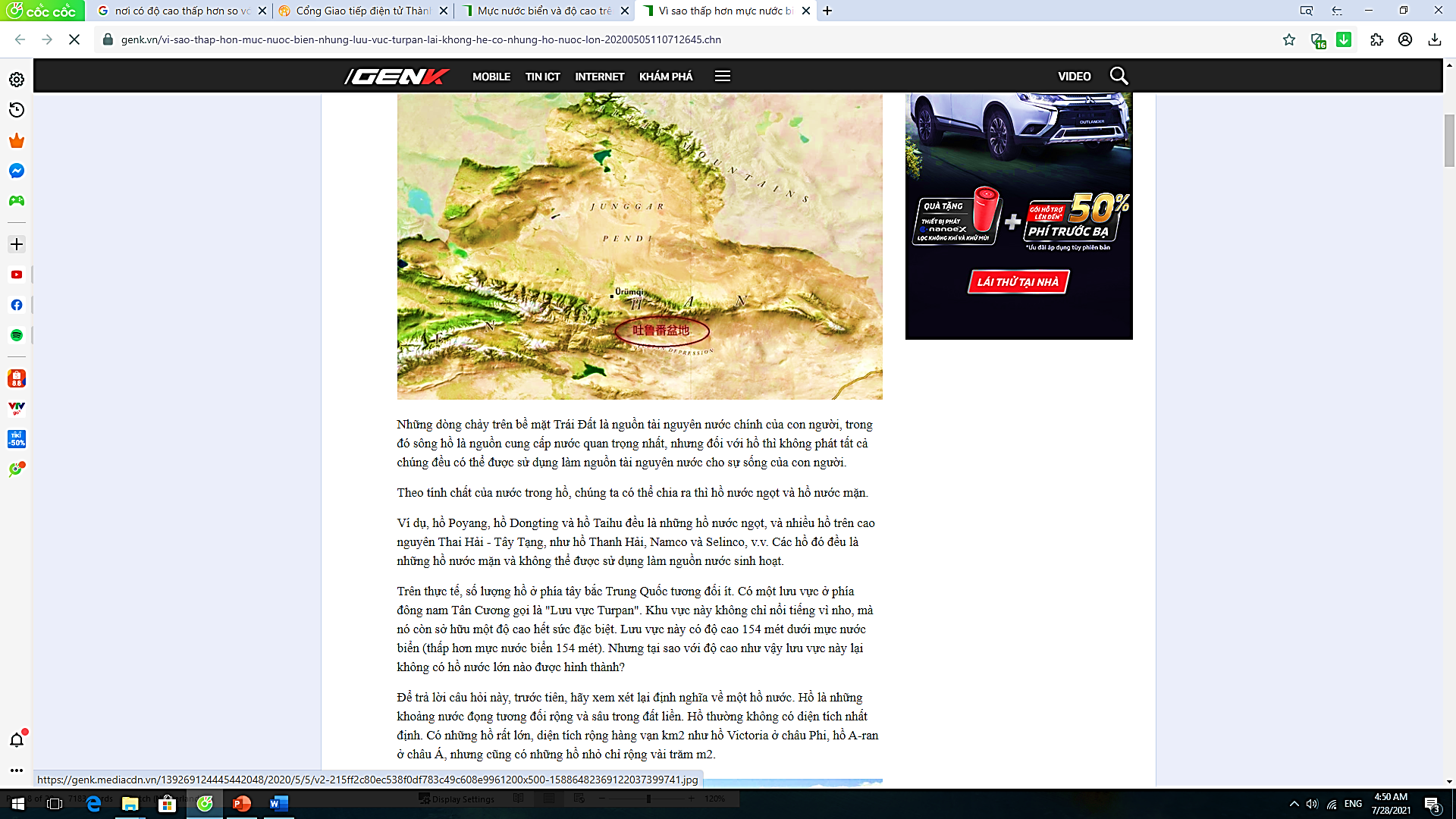 3300: là số nguyên dương
HƯỚNG DẪN TỰ HỌC Ở NHÀ
- Đọc lại toàn bộ nội dung bài đã học.
- Học thuộc: thế nào là số nguyên dương, các thành phần của tập hợp các số nguyên, vị trí các loại điểm trên trục số. 
- Làm bài tập 1; 2, 3 SGK trang 69.
- Đọc nội dung phần còn lại của bài, tiết sau học tiếp.
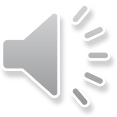